Výukový materiál vytvořený v rámci projektu „EU peníze školám“
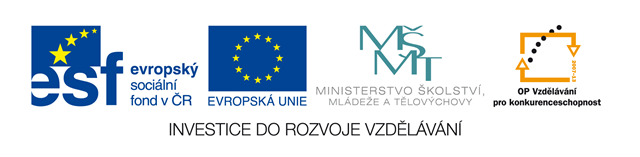 Škola: Střední škola právní – Právní akademie, s.r.o.
Typ šablony: III/2 Inovace a zkvalitnění výuky prostřednictvím ICT
Projekt: CZ.1.07/1.5.00/34.0236
Tematická oblast: Bankovnictví
Autor: Ing. Iveta Kubistová
Téma: Opakovací test úvěry
Číslo materiálu: VY_32_INOVACE_EB_19_OPAKOVACI TEST UVERY
Datum tvorby: 27.05.2013
Klíčová slova: úvěr, hypotéka, lombardní úvěr
Anotace: prezentace slouží k opakování učiva 3.ročníku
Na otázky testu odpovídejte ihned po přečtení zadání.

Tj.: otázka -> odpověď

Hodně úspěchu
Opakovací test -úvěry
Definujte úvěr.

   => finanční částka, kterou banka poskytuje klientům za určitý poplatek (úrok).
Vyjmenujte základní principy poskytování úvěrů?
1.princip návratnosti úvěrů
   => schopnost dlužníka splatit úvěr ve sjednané lhůtě.
2.výnosnost úvěrů
   =>je dána výší úroků.
   úrok => částka peněz, kterou dlužník platí za poskytnutí úvěru.
    vypočítá se z dlužné částky podle úrokové míry
Co je to lombardní úvěr?

   => krátkodobý úvěr, krytý movitou zástavou (obrazy, cenné papíry).
Vysvětlete pojem hypotéční úvěr.
=> jde o úvěr dlouhodobý, který je určený k financování bytových potřeb (ke koupi nemovitosti či na její výstavbu, rekonstrukci, modernizaci)

   => jako zástava zde slouží nemovitost
Zdroje:
Vlastní zápisky autorky
Klínský, Münch, Chromá : Ekonomika, Ekonomická a Finanční gramotnost pro střední školy, 2010, Eduko
    ISBN:  978-80- 87204-21-4